An Improved Sketching Bound for Edit Distance
Kewen Wu (UC Berkeley)
Joint with Ce Jin (MIT) and Jelani Nelson (UC Berkeley)
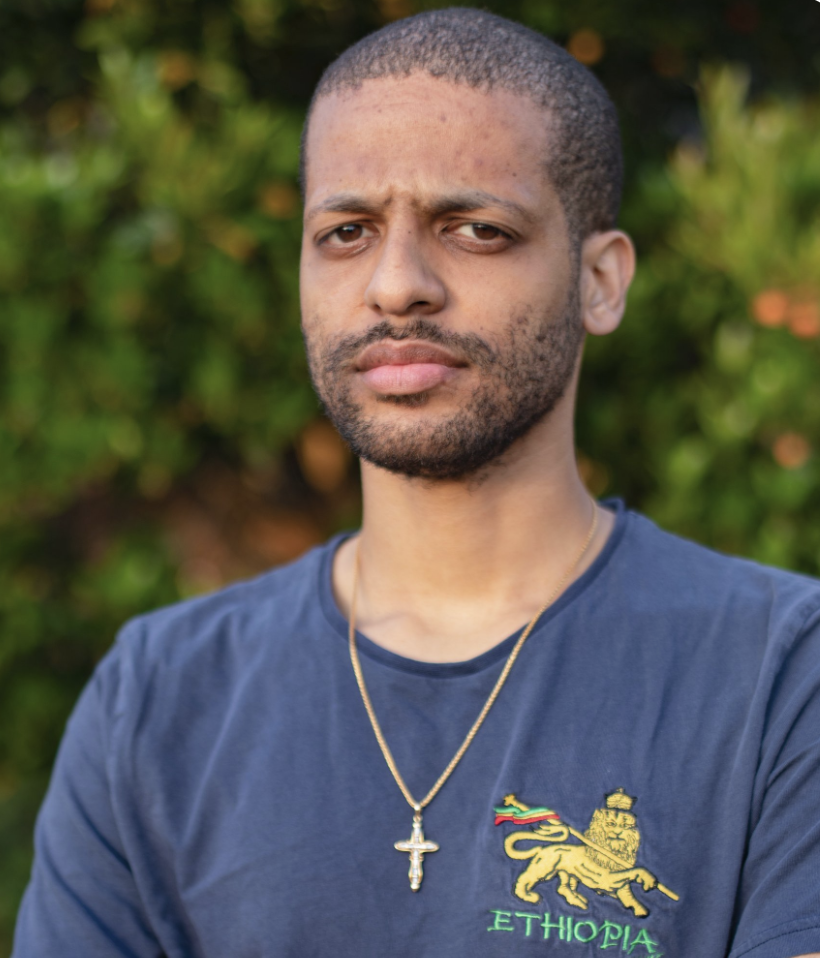 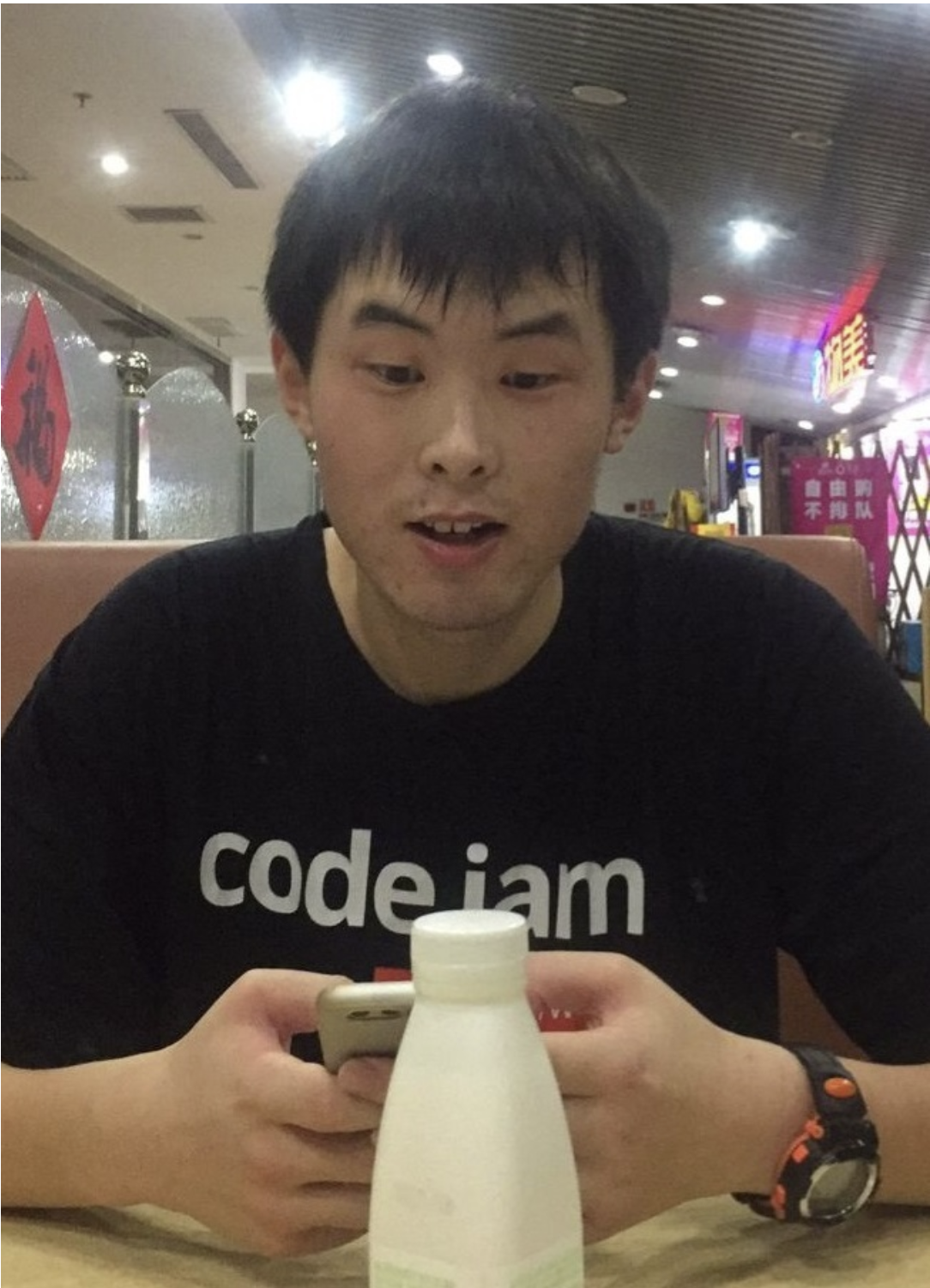 Edit distance
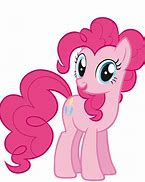 File 6
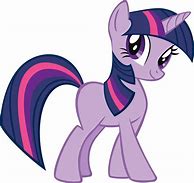 File 1
Sketch 6
Server
Sketch 1
File 5
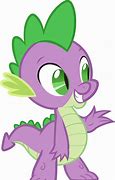 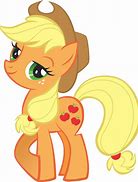 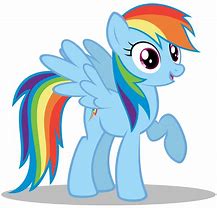 File 2
Sketch 5
Sketch 2
Sketch 4
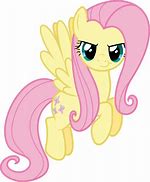 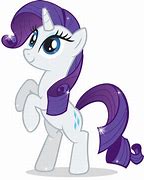 Sketch 3
File 3
File 4
Problem setting
Optimal matching
The edit distance can be visualized by a matching
Red/grey singletons are deletions/insertions
Blue edges are substitutions
Black edges are unchanged characters

0000101010001111

1000010100011110
Back to our problem
Random walk techniques from [CGK’16]
CGK random walk embedding
CGK random walk embedding
Output 0 1
01: 0 stay, 1 advance
Output 0 1
10: 0 advance, 1 stay
Output 1 1
11: 0,1 advance
Output 1 0
10: 0 advance, 1 stay
Output 1 0
01: 0 stay, 1 advance
Output 0 0
00: 0,1 stay
Output 0 0
11: 0,1 advance
Output 0 0
10: 0 advance, 1 stay
CGK random walk embedding
CGK random walk embedding
CGK random walk embedding
Progress step
CGK random walk embedding
From CGK to DP
General framework
General framework
Summary
Thanks!
References
[CGK16] Streaming algorithms for embedding and computing edit distance in the low distance regime, STOC’16
Diptarka Chakraborty, Elazar Goldenberg, Michal Koucky 
[BZ16] Edit Distance: Sketching, Streaming, and Document Exchange, FOCS’16
Djamal Belazzougui, Qin Zhang